FUTURES Committee 
MEETING
(9 August 2022)
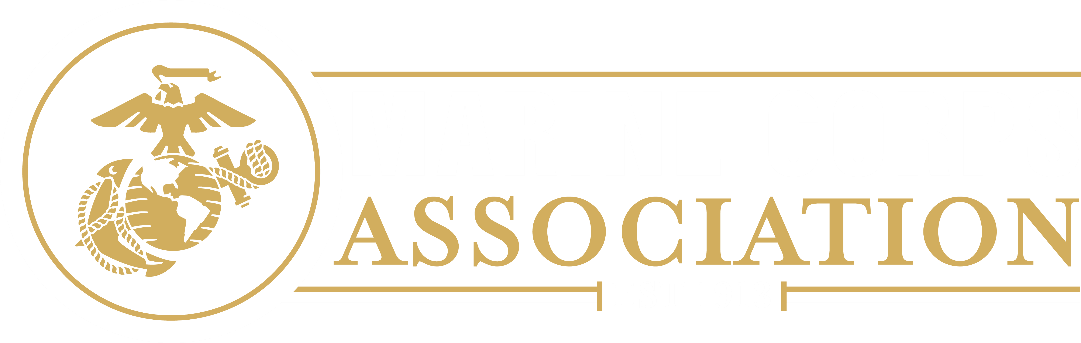 Agenda
Last Futures/Retail Committee Teams Meeting 17 June 2022

EXCOM Teams Update – 13 July 2022

Retail Update – LtGen Chiarotti

Futures Committee Charter

Risk Management

New Business

Way Ahead
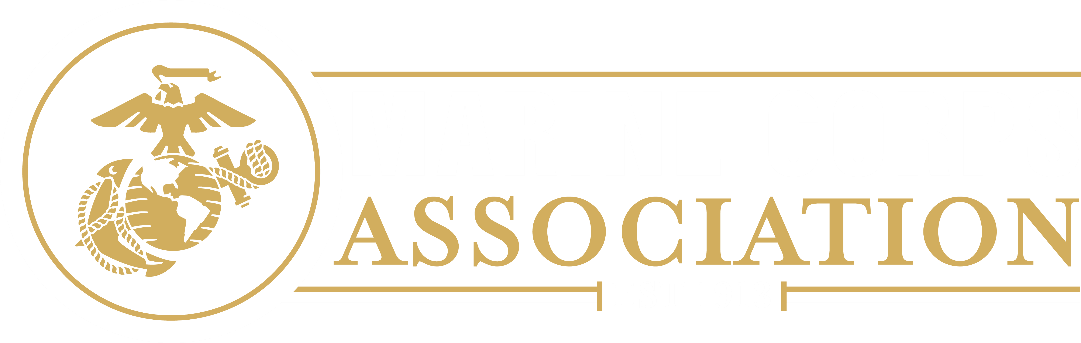 RETAIL UPDATE - LTGEN CHIAROTTI
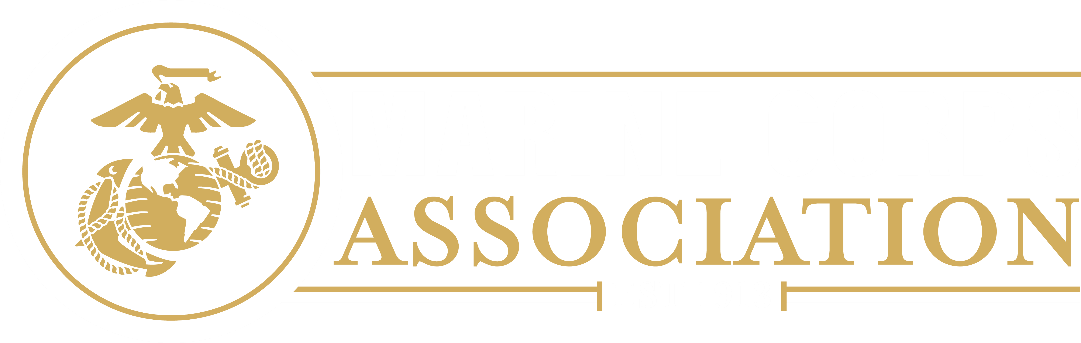 3
RETAIL ASSESSMENT:  IN-PROGRESS REVIEW 2022
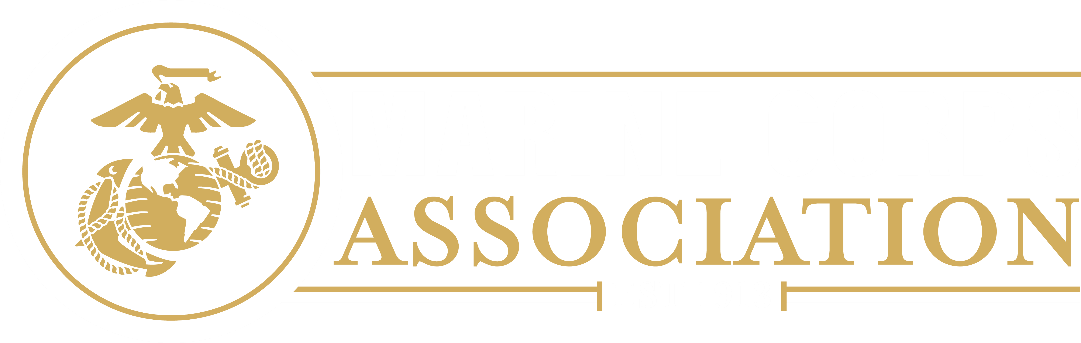 4
MCA Vision Statement
To be universally recognized as the Professional Association of the United States Marine Corps
MCA Mission Statement
To be the preeminent association for all Marines and Friends of the Corps dedicated to leader development, recognition of professional excellence and expanding awareness of the rich traditions, history, and spirit of the United States Marine Corps
Marine Corps Association Strategic Plan 2025
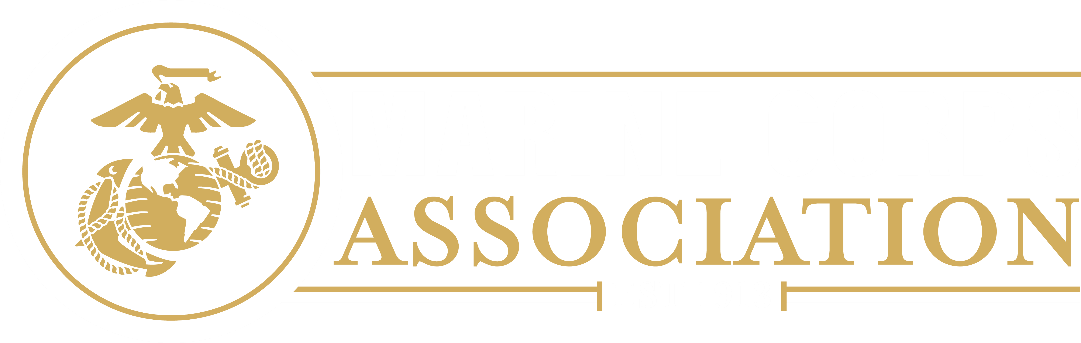 5
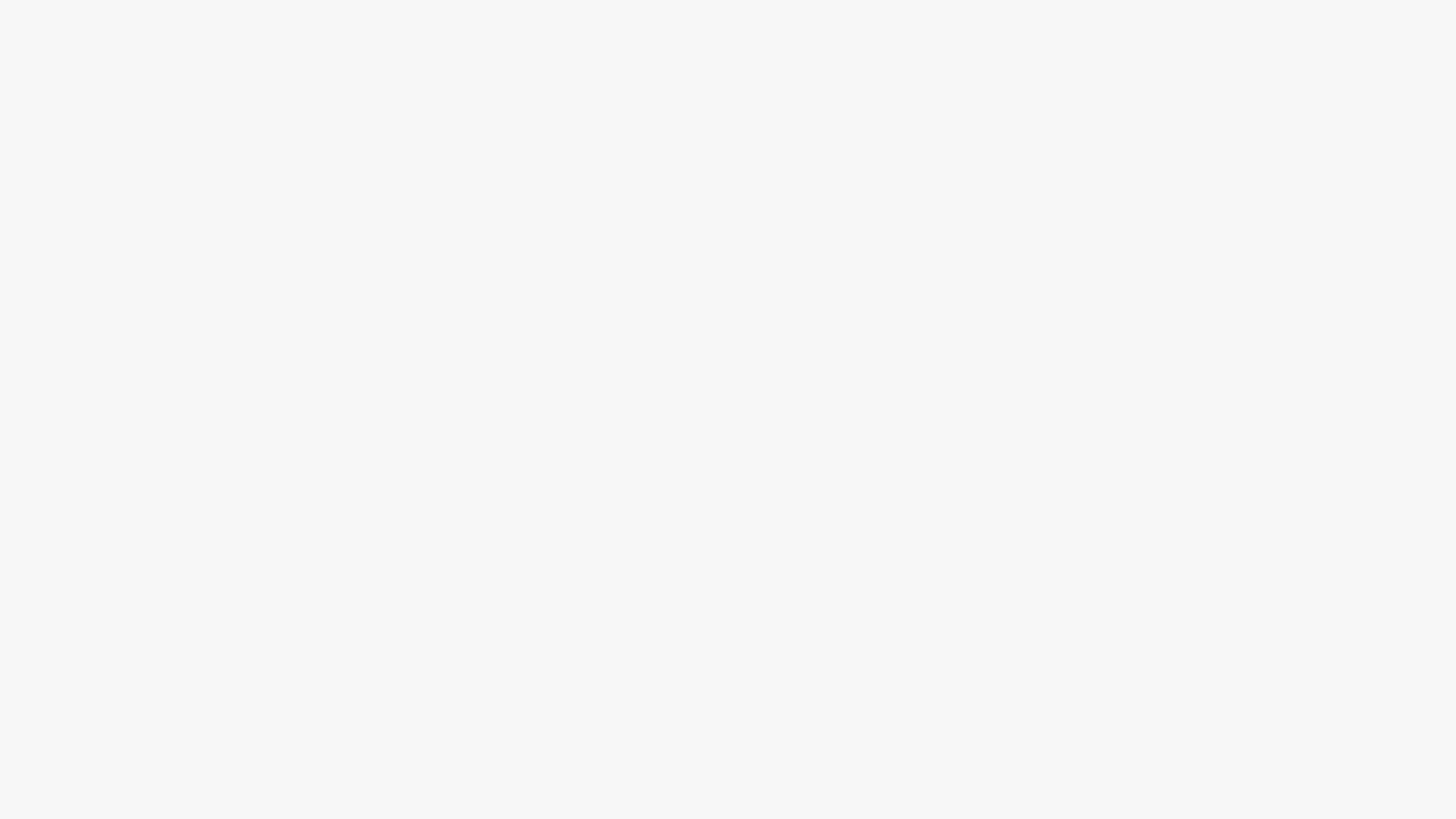 Imperative/Problem Statement

“Should the MCA have a retail operations line?”
Strategic Plan Objective: (Directed Action)
Beginning in 2021, concluding in 2022, and utilizing external expertise as necessary, conduct a comprehensive, objective assessment of all current MCA Retail-related lines of effort including Brick and Mortar and E-Commerce operations to determine the way ahead for the retail enterprise
Factors for consideration:

Philosophical discussion - “Strategic” fit/history, charter, profitability, legalities, conflict of interests, philosophy, organizational confusion, etc. 
Source of Revenue (Strategic Rationale for purchase of TMS in 2007; create revenue stream and increase membership.)
-    MCA Retail (Marine Shop & E-Commerce) have 3 purposes: (1) Provide funds to support MCA programs, (2) Increase membership and (3) Provide other services to members.
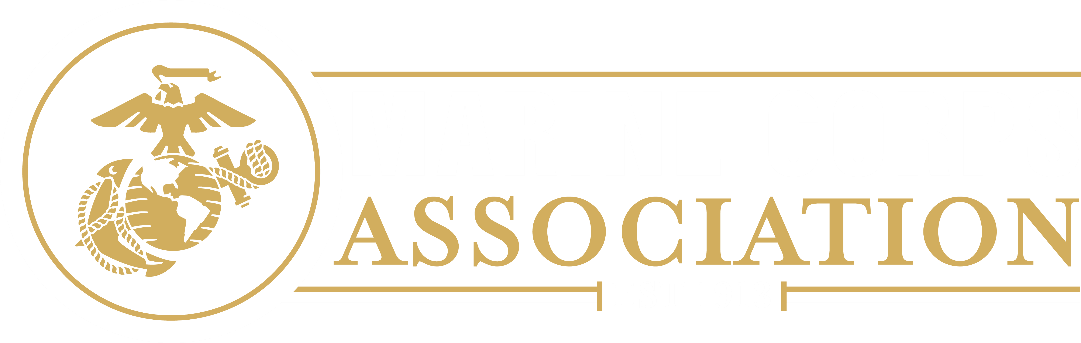 6
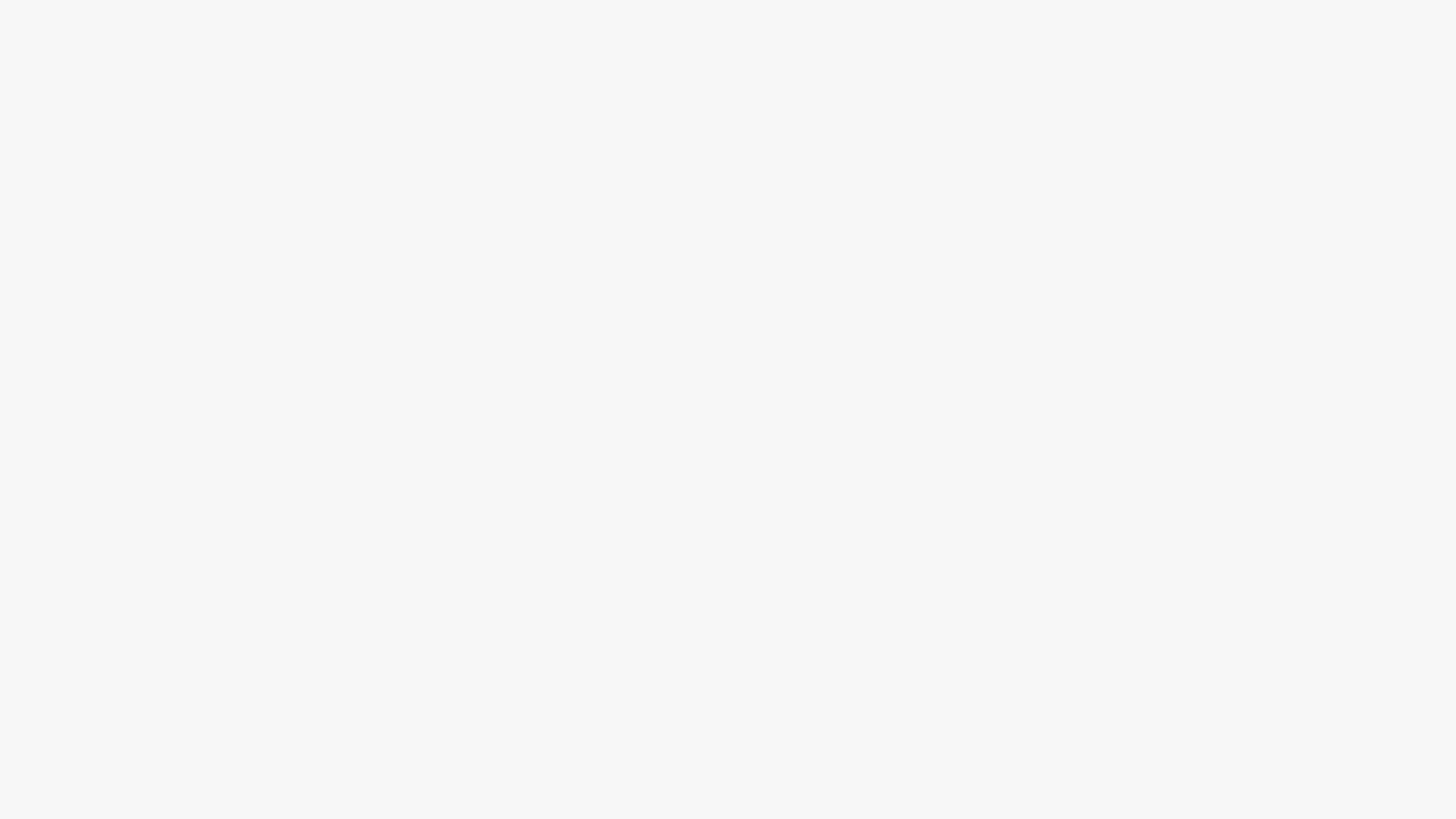 Retail Focus Areas
Organizational
Established Support Center
Reorganized TMS (reduced payroll/personnel)
Reviewed policies/procedures internal to TMS/Retail operations – inclusive of tailor/inventory areas
Training/cross-training of personnel (procedures/process)
Established internal communications (meeting/updates/procedures)
Budget review/development (COGS/fully burden costs)

People
Compensation Review
Training/cross-training of personnel
Leadership Supervisory positions reviewed/established
Hiring actions

Operations
Marketing – Uniform Brochures/external communications/New TMS Blog
Pricing Reviews – comparative pricing (MCX)
Resilient Supply Chain – multiple vendors/best pricing/outsourcing
Inventory right sizing
Purchasing alignment
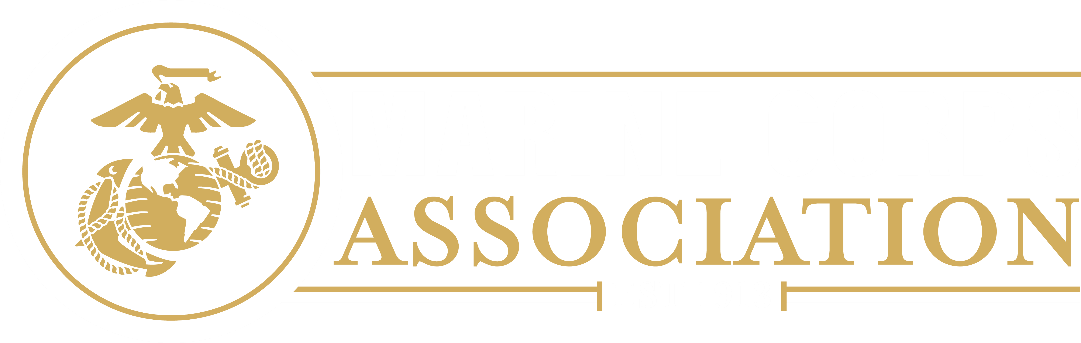 7
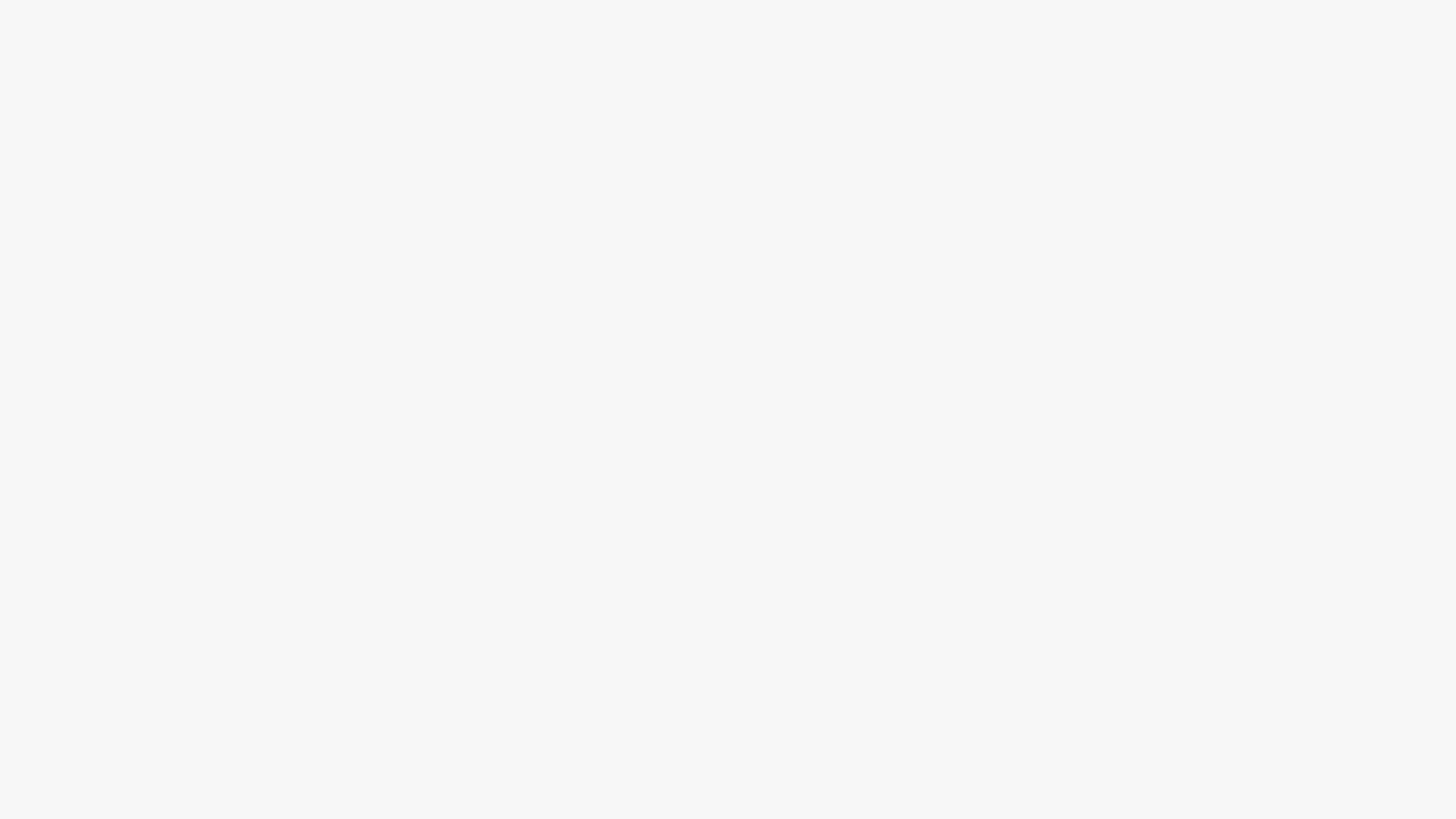 Retail Actions to Complete

TMS renovations – Initial phase completed
Phased Approach
Estimate $50,000
Finish pricing review of smaller uniform items - Completed
No tailoring required
COG+Overhead
Compare to MCCS
Pricing review of non-uniform items - Completed
Compare to competitors
Greater opportunities for increased prices
Develop Business Plan – To be done
Determine Retail Director necessity - Postponed
Finish revisions to uniform packages - Completed
Continue to improve and refine inventory management- Ongoing
Systems update to include integration with Nimble - Ongoing
Review internal support to other departments to identify costs – To be done
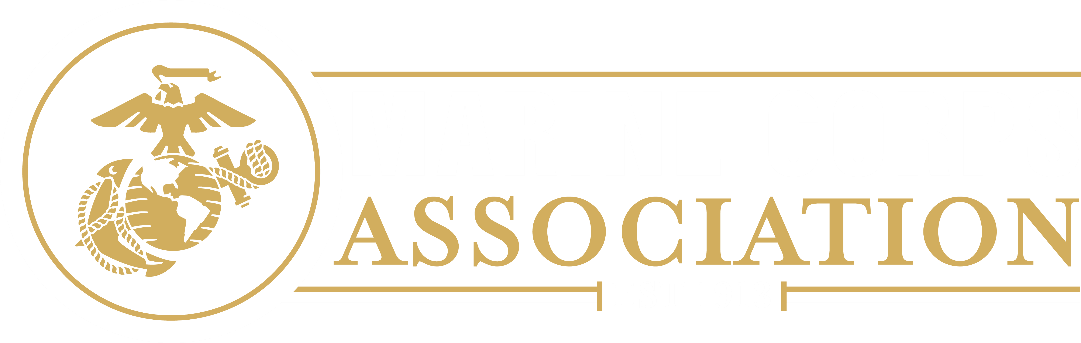 8
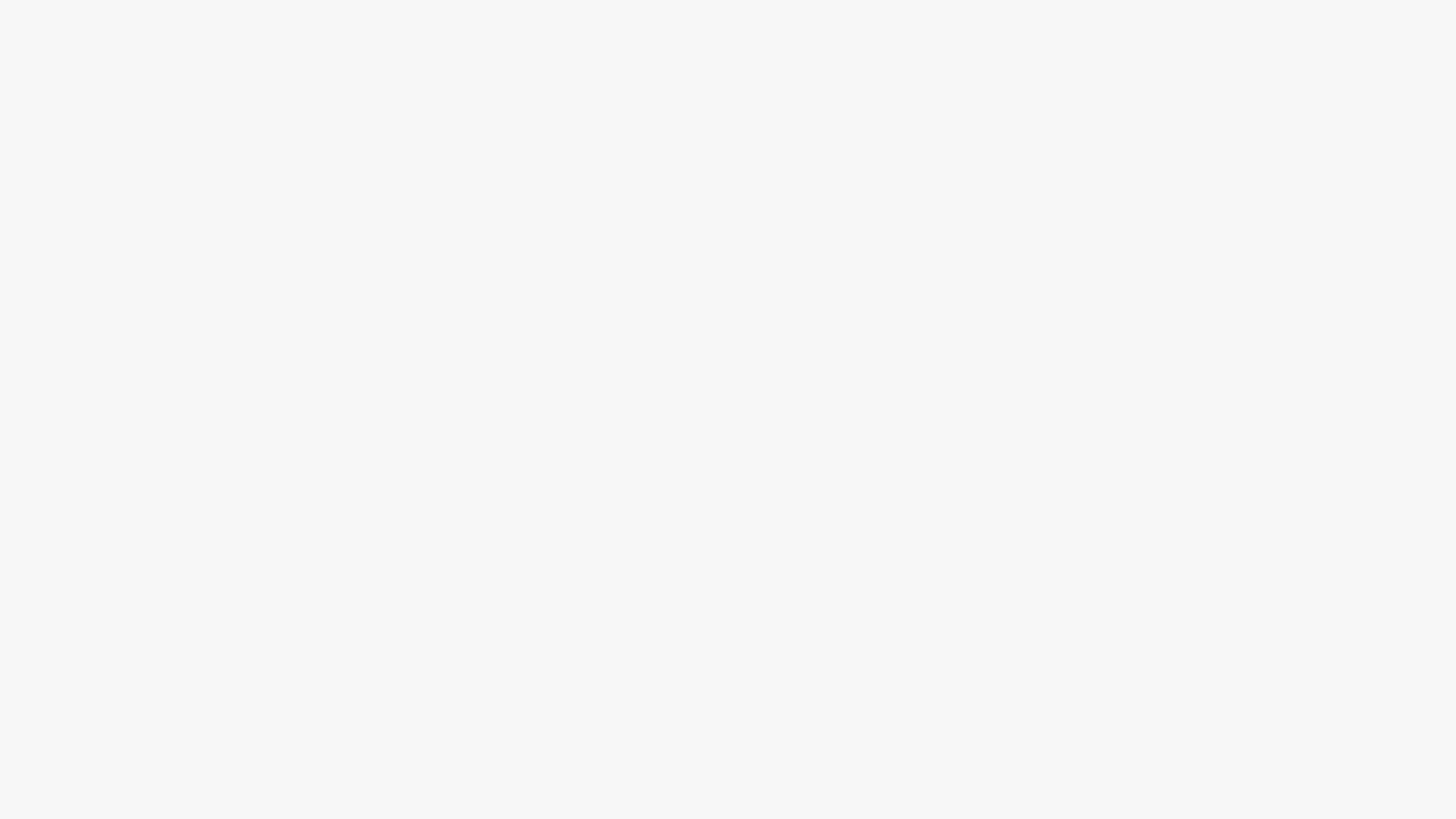 Possible COA’s


COA 1 Retain. Stay the course and/or improve/scale 

COA 2 Hybrid. Retain some retail lines, divest others and/or export partnerships and minimize MCA active management
 
COA 3 Divest. Sell and divest “All Things Retail”
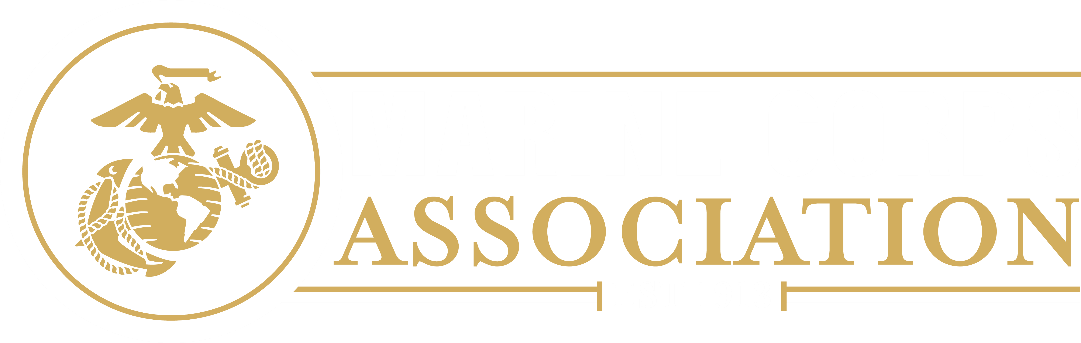 9
6,912,499
236,735
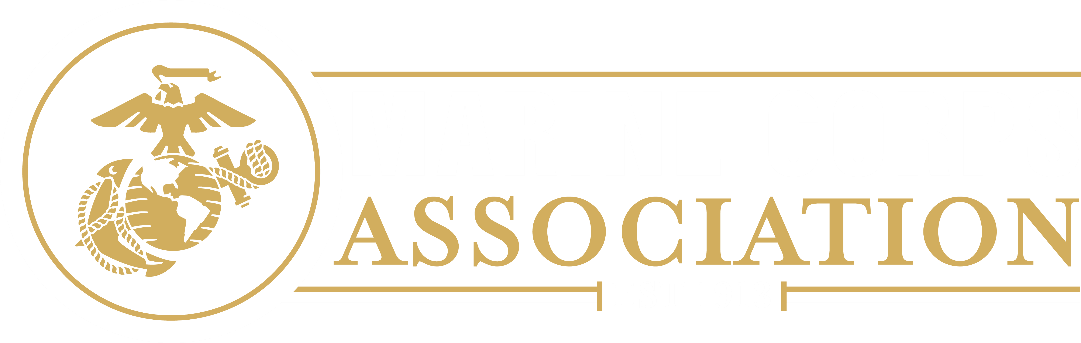 10
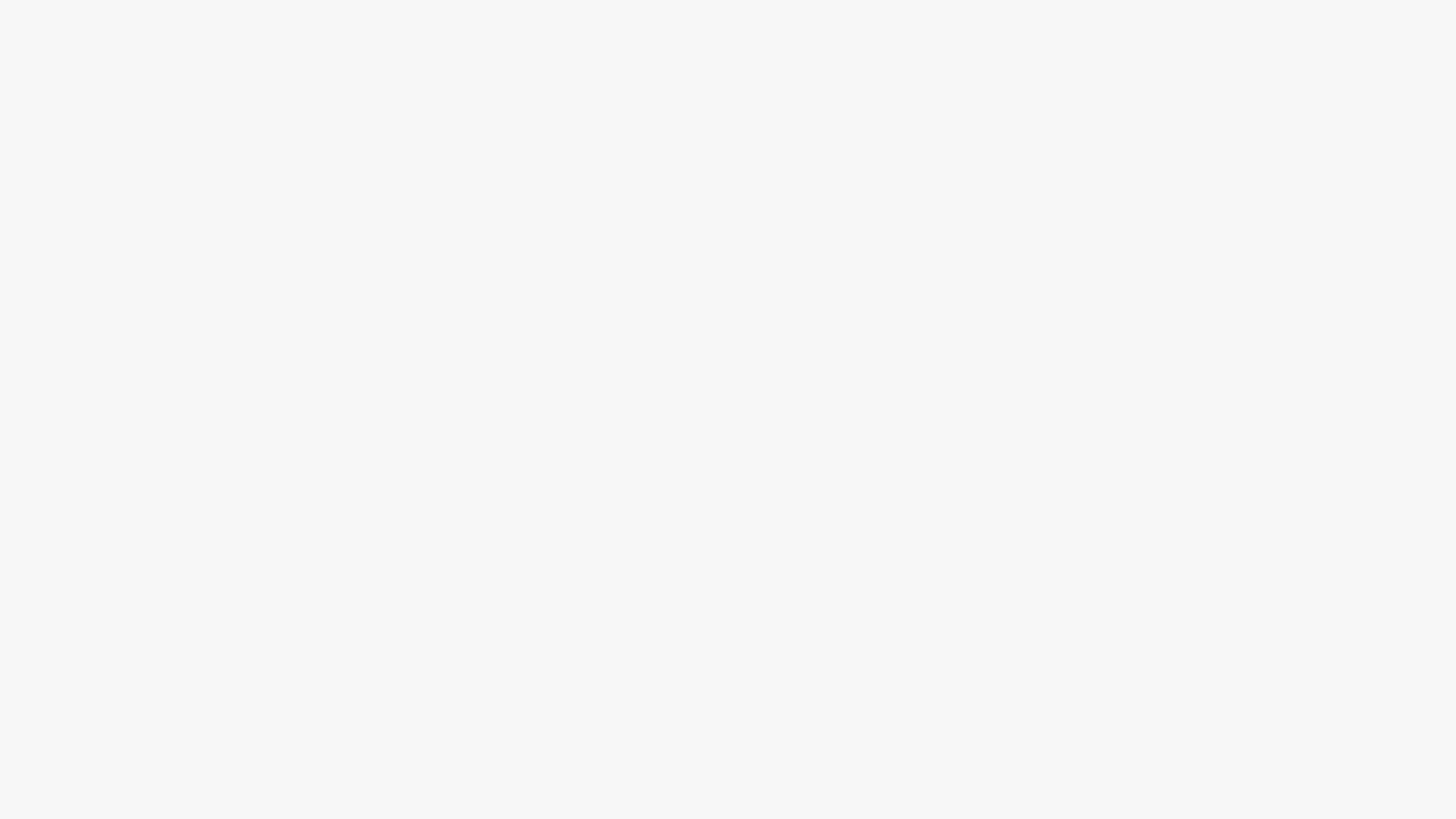 Cash Cycle of a Uniform Sale
Payment Due - Material
Payment Due - Salary
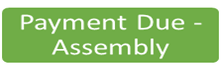 24 – 30 Months
Return of Investment
Cash Investment
Pitfalls:
Supply Chain Disruptions
Shipping Costs 
Changes in Marine Accessions
Changes in Pricing (Competition)
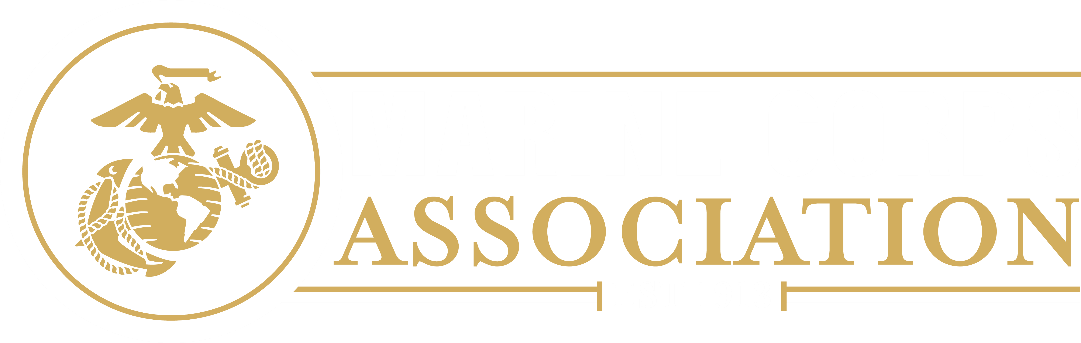 11
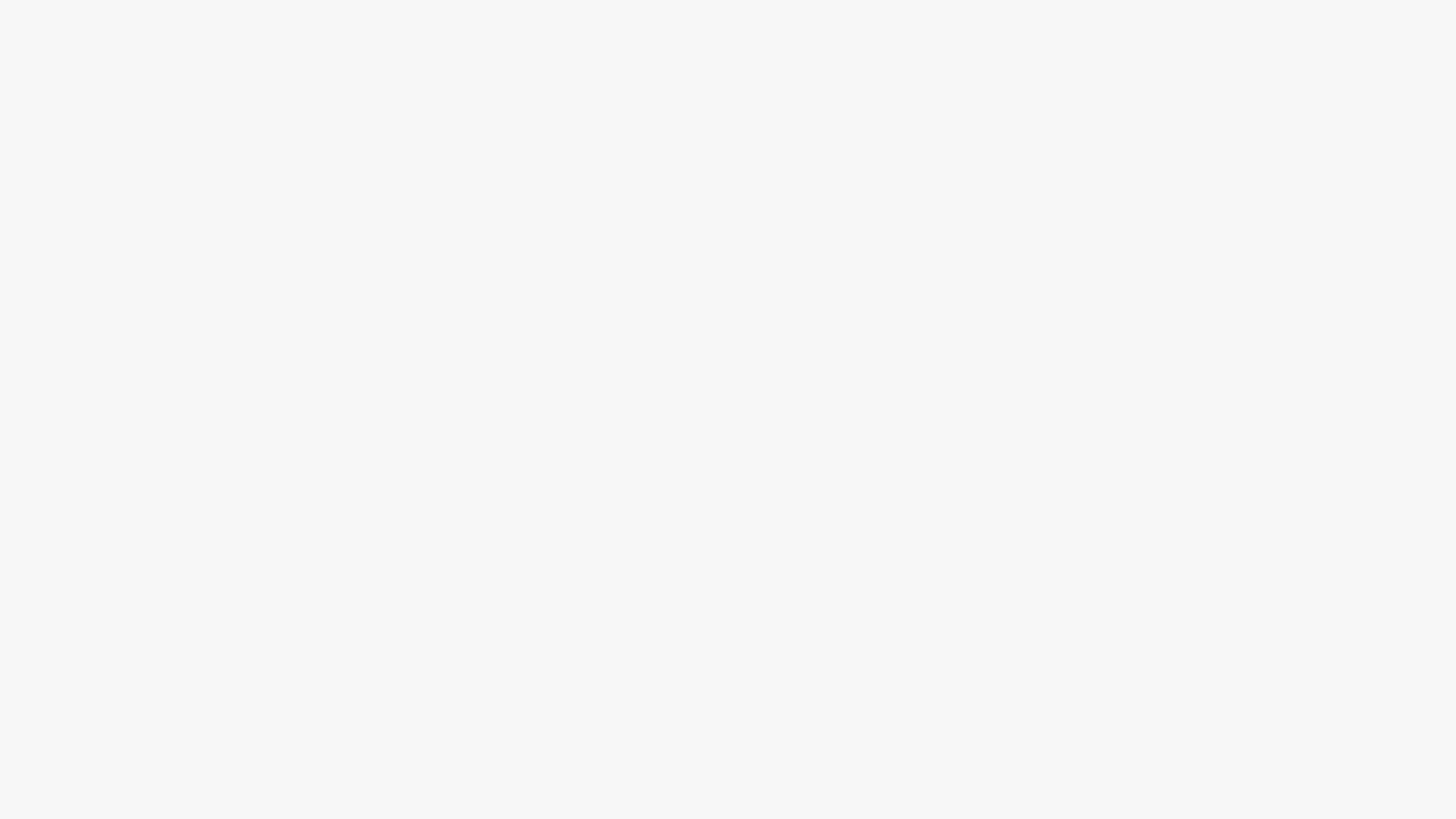 The Marine Shop Capital Expenditures
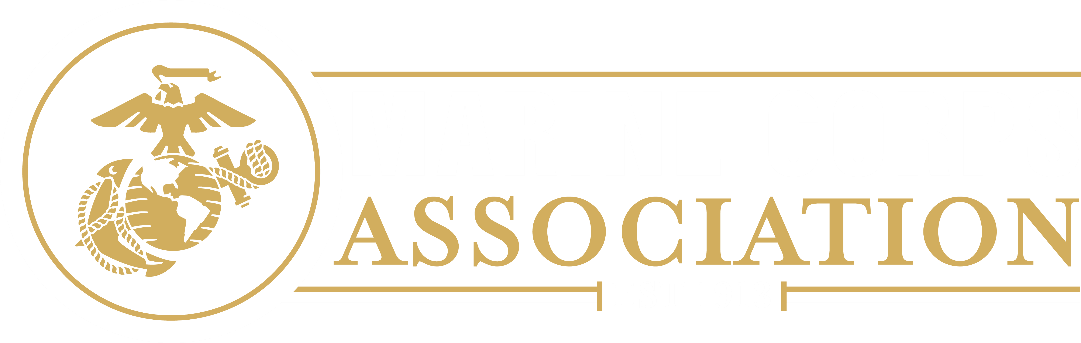 12
Way Ahead
BOG Update on Retail, August 2022

Develop Motion(s) for December Board Meeting

Present to BOG, Motion to:

COA 1.  Retain / Expand Retail with Business Plan

COA 2.  Hybrid; Retain some of Retail, discard others with EXCO/BOG guidance

COA 3.  Divest all Retail as an MCA Revenue Stream with EXCOM/BOG guidance
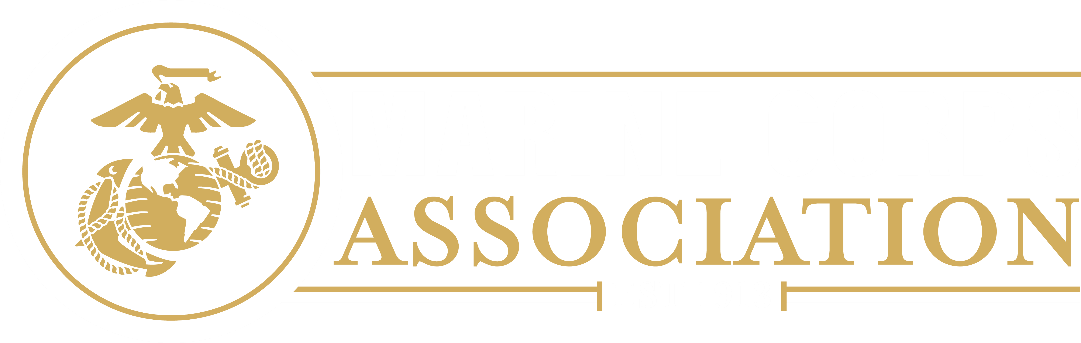 13